LSA SAFSatellite Application Facility on Land Surface AnalysisCarla Barroso
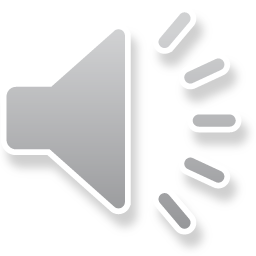 Land Surface Analysis SAF
LSA-SAF Main Objective
Satellite Products 
Land Surfaces & Land-Atmosphere interactions
focusing primarily EUMETSAT satellites
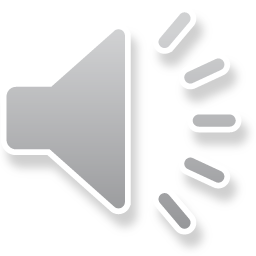 LSA SAF Consortium
10 Institutions/ 8 Countries
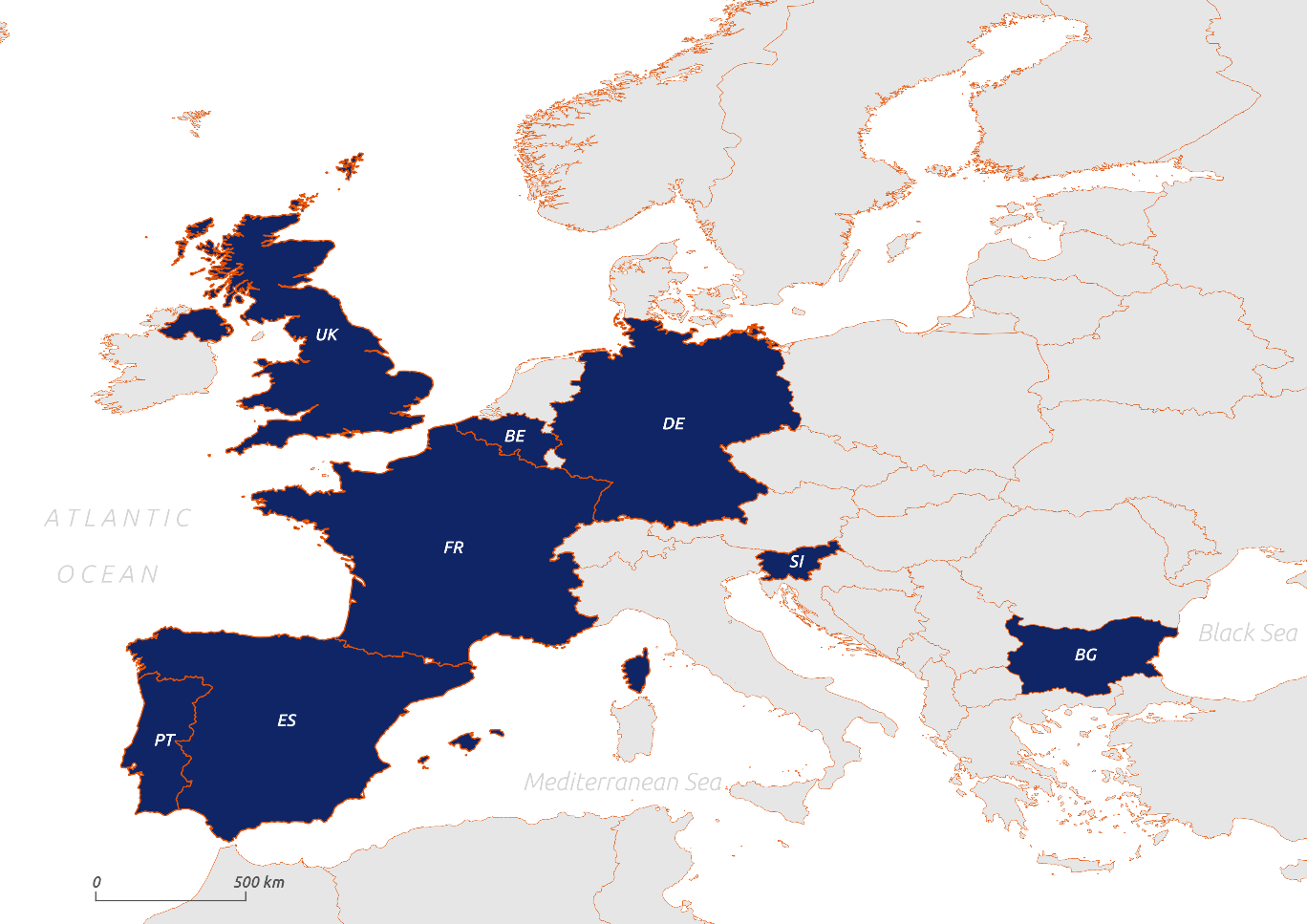 IPMA 	(Portugal) – Leading Institution
MF 	(France)
RMI	(Belgium)
IDL	(Univ Lisbon)
KCL	(King’s College London)
KIT	(Karlsruhe Inst Technology)
UV	(Univ Valencia)
VITO	(Flemish Inst Technological Res)
ARSO	(Slovenian Env Agency)
NIMH	(Bulgarian Inst Met and Hyd)
IPMAHost
Distributed Product Development & Validation: All
Data Production, Archiving & Dissemination: IPMA, VITO
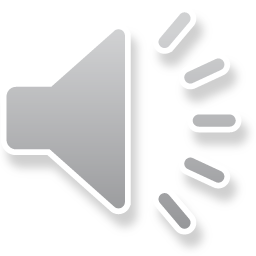 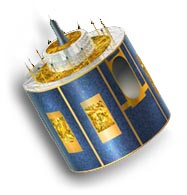 LSA SAF Portfolio - MSG
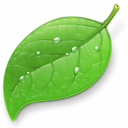 Surface Radiation Budget
Vegetation State
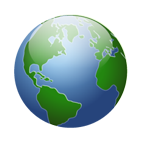 DSSF
Surface Short-wave Flux
DSLF
Surface Long-wave Flux
Fraction Vegetation Cover
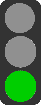 fAPAR
LAI
LST
Land Surface Temperature
ALBEDO
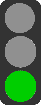 LSE
Land Surface Emissivity
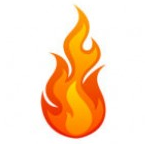 Wild Fires
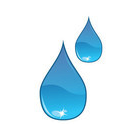 Water Stress
Fire Detection
Fire Risk Map
Evapotranspiration
Fire Radiative Power
Reference Evapotranspiration
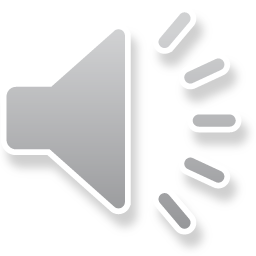 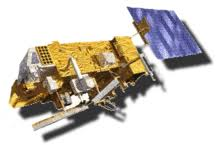 LSA SAF Portfolio - Metop
Surface Radiation Budget
Vegetation State
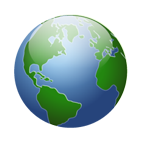 Fraction Vegetation Cover
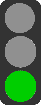 fAPAR
LAI
LST
Land Surface Temperature
ALBEDO
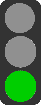 NDVI
LSE
Land Surface Emissivity
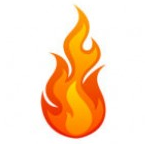 Wild Fires
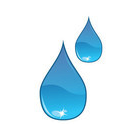 Water Stress
Fire Detection
Fire Risk Map
Fire Radiative Power
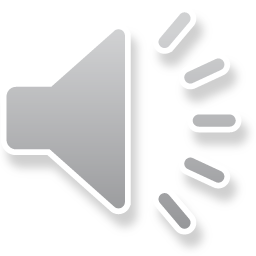 Land Surface Analysis SAF
LSA-SAF products generation
 Near real time
 Data records (2004-2015)	
MSG Land Surface Temperature
MSG Fire Radiative Power
MSG Daily & 10-daily Surface Albedo
MSG Daily & 10-daily Fraction of Vegetation Cover
MSG Daily & 10-daily Leaf Area Index
MSG Daily & 10-daily Fraction of Photosynthetic Active Radiation
Normalized Difference Vegetation Index CDR since 2008
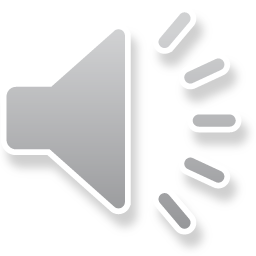 Land Surface Analysis SAF
LSA-SAF products data characteristics
 MSG derived products: Geostationary projection


 Metop derived products: Sinusoidal projection (~1 Km x 1 Km)


 Data Format: HDF5

http://lsa-saf.eumetsat.int
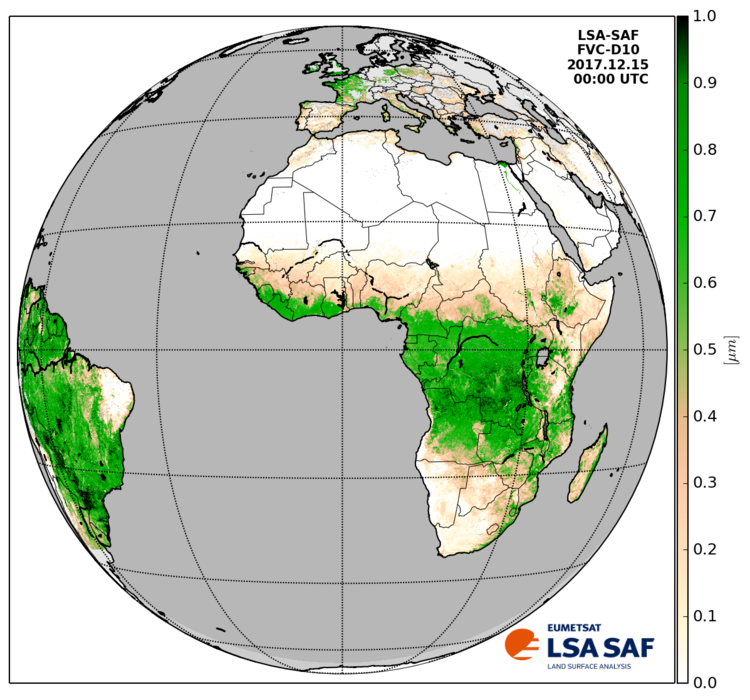 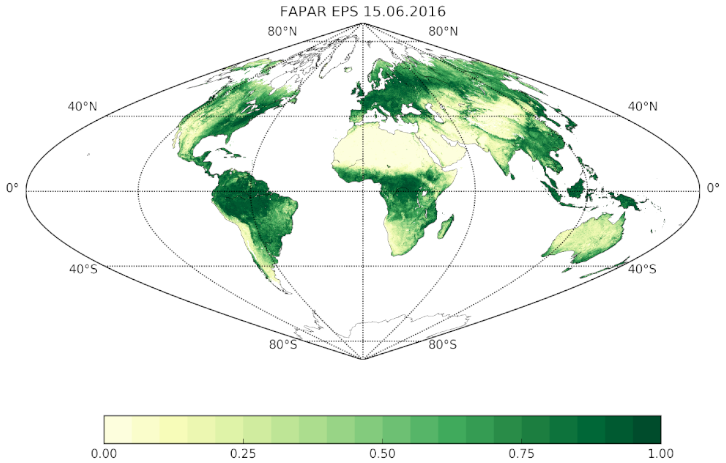 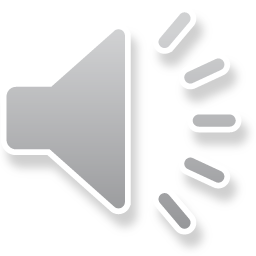